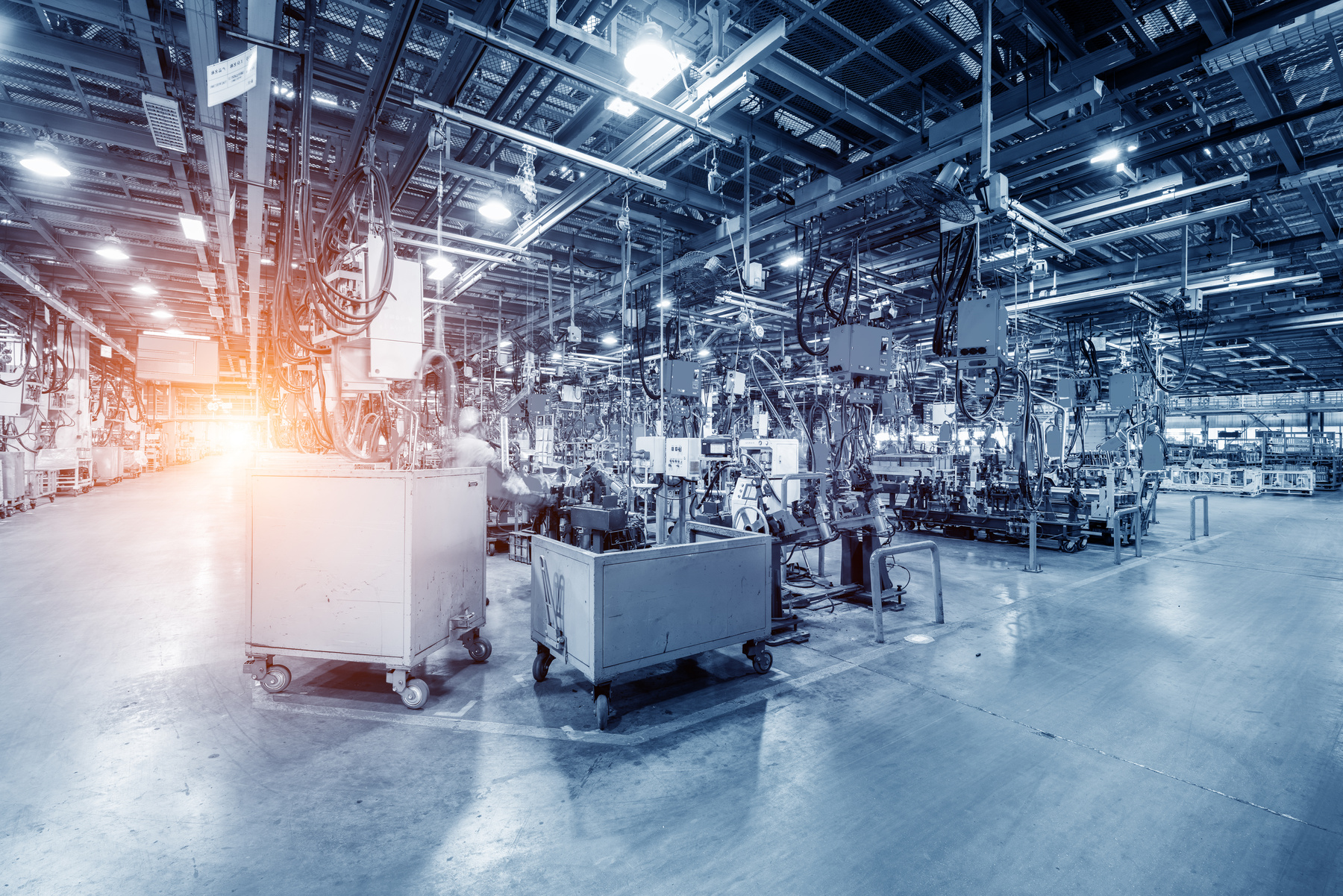 Firm Highlights
Based in Washington, DC

Latest fund (HCI V):
$405M

Assets under management: 
Approx. $1 billion
2 active funds

Awards:
BluWave Top Private Equity Innovator – 2023, 2024

Inc.'s Top Founder-Friendly Investors - 2021, 2022, 2023, 2024 

TOP 50 PE Firms in The Middle Market List - 2021, 2022, 2023, 2024
Business Partner First
We partner with management teams to drive growth and value creation. Our unique and complementary mix of operating and investment experience differentiates us from other financial partners—the majority of our senior team members have been CEO, President or CFO during their careers. This drives a deeper understanding of sector trends and business fundamentals.

We help develop and support well-defined organic and acquisition growth strategies and assist with operational improvements. We collaborate with management teams who share our commitment to integrity, professionalism, and success.
Investment Criteria
Size
EBITDA up to $20M
HCI investment up to $75M

Transaction Dynamics
Focused on privately-held
Owners seeking partnerships

Industry Characteristics
Highly fragmented
Large addressable market
Primary Business Models
Value-added distribution
Manufacturing
Industrial services

Primary End Markets
Food & foodservice 
Industrial supplies
Aerospace & defense 
Auto & truck 
Building products 
Infrastructure
202.371.0150     •      1730 Pennsylvania Avenue, Suite 525, Washington, DC 20006     •      www.hciequity.com
Representative Portfolio Companies
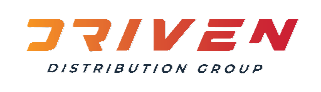 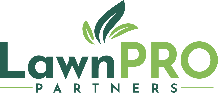 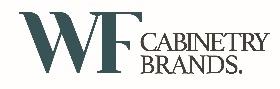 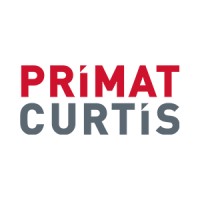 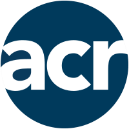 * For a complete list of platform investments, visit our website, www.hciequity.com